CSE 373: Data Structure & AlgorithmsComparison Sorting
Riley Porter
Winter 2017
CSE373: Data Structures & Algorithms
1
Course Logistics
HW4 preliminary scripts out

HW5 out  more graphs!

Last main course topic this week: Sorting!

Final exam in 2 weeks!
2
CSE373: Data Structures & Algorithms
Introduction to Sorting
Why study sorting?  
It uses information theory and is good algorithm practice!
Different sorting algorithms have different trade-offs
No single “best” sort for all scenarios
Knowing one way to sort just isn’t enough
Not usually asked about on tech interviews...
but if it comes up, you look bad if you can’t talk about it
3
CSE373: Data Structures & Algorithms
More Reasons to Sort
General technique in computing: 
	Preprocess data to make subsequent operations faster

Example: Sort the data so that you can
Find the kth largest in constant time for any k
Perform binary search to find elements in logarithmic time

Whether the performance of the preprocessing matters depends on
How often the data will change (and how much it will change)
How much data there is
4
CSE373: Data Structures & Algorithms
[Speaker Notes: We saw on the midterm exam that there were certain situations in which we wanted to use a sorted array. Well the array doesn’t always start off sorted…what if we had an unsorted array and wanted to sort it?]
Definition: Comparison Sort
A computational problem with the following input and output
Input:
 An array A of length n comparable elements

Output:
The same array A, containing the same elements where:
	for any i and j where 0  i < j < n     
		then A[i]  A[j]
5
CSE373: Data Structures & Algorithms
More Definitions
In-Place Sort:
A sorting algorithm is in-place if it requires only O(1) extra
space to sort the array.
Usually modifies input array
Can be useful: lets us minimize memory
Stable Sort:
A sorting algorithm is stable if any equal items remain in the same relative order before and after the sort.
Items that ’compare’ the same might not be exact duplicates
Might want to sort on some, but not all attributes of an item
Can be useful to sort on one attribute first, then another one
6
CSE373: Data Structures & Algorithms
[Speaker Notes: Sort a bunch of first/last names

First: sort by first names
Then: sort by last names

End up with last, first sorted]
Stable Sort Example
Input:
[(8, "fox"), (9, "dog"), (4, "wolf"), (8, "cow")]
Compare function: compare pairs by number only

Output (stable sort):
[(4, "wolf"), (8, "fox"), (8, "cow"), (9, "dog")]

Output (unstable sort):
[(4, "wolf"), (8, "cow"), (8, "fox"), (9, "dog")]
7
CSE373: Data Structures & Algorithms
[Speaker Notes: Sort a bunch of first/last names

First: sort by first names
Then: sort by last names

End up with last, first sorted]
Lots of algorithms for sorting...
Quicksort, Merge sort, In-place merge sort, Heap sort, Insertion sort, Intro sort, Selection sort, Timsort, Cubesort, Shell sort, Bubble sort, Binary tree sort, Cycle sort, Library sort, Patience sorting, Smoothsort, Strand sort, Tournament sort, Cocktail sort, Comb sort, Gnome sort, Block sort, Stackoverflow sort, Odd-even sort, Pigeonhole sort, Bucket sort, Counting sort, Radix sort, Spreadsort, Burstsort, Flashsort, Postman sort, Bead sort, Simple pancake sort, Spaghetti sort, Sorting network, Bitonic sort, Bogosort, Stooge sort, Insertion sort, Slow sort, Rainbow sort...
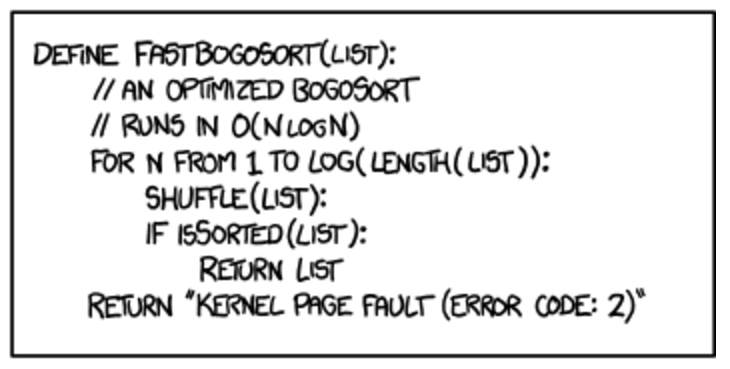 8
CSE373: Data Structures & Algorithms
[Speaker Notes: Sort a bunch of first/last names

First: sort by first names
Then: sort by last names

End up with last, first sorted]
Sorting: The Big Picture
Simple
algorithms:
O(n2)
Fancier
algorithms:
O(n log n)
Comparison
lower bound:
(n log n)
Specialized
algorithms:
O(n)
Handling
huge data
sets
Insertion sort
Selection sort
Shell sort
…
Heap sort
Merge sort
Quick sort (avg)
…
Bucket sort
Radix sort
External
sorting
9
CSE373: Data Structures & Algorithms
Insertion Sort
insert where it belongs in sorted section
2
1
current item
2
4
5
3
8
7
1
6
2
4
5
3
8
7
1
6
already sorted
unsorted
already sorted
unsorted
3
4
shift other elements over and already sorted section is now larger
new current item
2
3
4
5
8
7
1
6
2
3
4
5
8
7
1
6
already sorted
unsorted
already sorted
unsorted
10
CSE373: Data Structures & Algorithms
Insertion Sort
Idea: At step k, put the kth element in the correct position among the first k elements

for (int i = 0; i < n; i++) {
		// Find index to insert into
		int newIndex = findPlace(i);
		// Insert and shift nodes over
		shift(newIndex, i);
}




Loop invariant: when loop index is i, first i elements are sorted

Runtime? 
	   Best-case  _____     Worst-case  _____     Average-case ____

Stable?  	_____				In-place? _____
11
CSE373: Data Structures & Algorithms
Insertion Sort
Idea: At step k, put the kth element in the correct position among the first k elements

for (int i = 0; i < n; i++) {
		// Find index to insert into
		int newIndex = findPlace(i);
		// Insert and shift nodes over
		shift(newIndex, i);
}




Loop invariant: when loop index is i, first i elements are sorted

Runtime? 
	  Best-case   O(n)     Worst-case   O(n2)            Average-case   O(n2)
          		 start sorted          start reverse sorted      	      (see text) 
 
Stable? 	Depends on implementation.   Usually.	 In-place? Yes
12
CSE373: Data Structures & Algorithms
Selection Sort
swap
2
1
current index
current index
next smallest
next smallest
1
2
3
7
8
6
4
5
1
2
3
7
8
6
4
5
already sorted
unsorted
already sorted
unsorted
3
4
next index
next smallest
now ‘already sorted’ section is one larger
1
2
3
4
8
6
7
5
1
2
3
4
8
6
7
5
already sorted
unsorted
already sorted
unsorted
13
CSE373: Data Structures & Algorithms
Selection Sort
Idea: At step k, find the smallest element among the not-yet-sorted elements and put it at position k

for (int i = 0; i < n; i++) {
	// Find next smallest
	int newIndex = findNextMin(i);
	// Swap current and next smallest
	swap(newIndex, i);
}



Loop invariant: when loop index is i, first i elements are sorted

Runtime? 
	   Best-case  _____     Worst-case  _____     Average-case ____

Stable?  	_____				In-place? _____
14
CSE373: Data Structures & Algorithms
Selection Sort
Idea: At step k, find the smallest element among the not-yet-sorted elements and put it at position k

for (int i = 0; i < n; i++) {
	// Find next smallest
	int newIndex = findNextMin(i);
	// Swap current and next smallest
	swap(newIndex, i);
}



Loop invariant: when loop index is i, first i elements are sorted

Runtime? 
	   Best-case, Worst-case, and Average-case O(n2)

Stable?  	Depends on implementation.   Usually.	In-place?  Yes
15
CSE373: Data Structures & Algorithms
Insertion Sort vs. Selection Sort
Have the same worst-case and average-case asymptotic complexity
Insertion-sort has better best-case complexity; preferable when input is “mostly sorted”

Useful for small arrays or for mostly sorted input
16
CSE373: Data Structures & Algorithms
Bubble Sort
for n iterations: ‘bubble’ next largest element to the end of the unsorted section, by doing a series of swaps

Not intuitive – It’s unlikely that you’d come up with bubble sort

Not good asymptotic complexity: O(n2)

It’s not particularly efficient with respect to common factors

Basically, almost never is better than insertion or selection sort.
17
CSE373: Data Structures & Algorithms
Sorting: The Big Picture
Simple
algorithms:
O(n2)
Fancier
algorithms:
O(n log n)
Comparison
lower bound:
(n log n)
Specialized
algorithms:
O(n)
Handling
huge data
sets
Insertion sort
Selection sort
Shell sort
…
Heap sort
Merge sort
Quick sort (avg)
…
Bucket sort
Radix sort
External
sorting
18
CSE373: Data Structures & Algorithms
Heap Sort
Idea: buildHeap then call deleteMin n times

E[] input = buildHeap(...);
E[] output = new E[n];
for (int i = 0; i < n; i++) {
	output[i] = deleteMin(input);
}



Runtime? 
	  Best-case  ___ Worst-case ___ Average-case ___
Stable?  _____
In-place? _____
19
CSE373: Data Structures & Algorithms
Heap Sort
Idea: buildHeap then call deleteMin n times

E[] input = buildHeap(...);
E[] output = new E[n];
for (int i = 0; i < n; i++) {
	output[i] = deleteMin(input);
}



Runtime? 
	  Best-case, Worst-case, and Average-case: O(n log(n))
Stable?  No
In-place? No.  But it could be, with a slight trick...
20
CSE373: Data Structures & Algorithms
In-place Heap Sort
But this reverse sorts – 
how would you fix that?
Treat the initial array as a heap (via buildHeap)
When you delete the ith  element, put it at arr[n-i]
That array location isn’t needed for the heap anymore!
4
7
5
9
8
6
10
3
2
1
heap part
sorted part
put the min at the end of the heap data
5
7
6
9
8
10
4
3
2
1
arr[n-i]=
deleteMin()
sorted part
heap part
21
CSE373: Data Structures & Algorithms
“AVL sort”?  “Hash sort”?
AVL Tree: sure, we can also use an AVL tree to:
insert each element: total time O(n log n)
Repeatedly deleteMin: total time O(n log n)
Better: in-order traversal O(n), but still O(n log n) overall
But this cannot be done in-place and has worse constant factors than heap sort

Hash Structure: don’t even think about trying to sort with a hash table!
Finding min item in a hashtable is O(n), so this would be a slower, more complicated selection sort
22
CSE373: Data Structures & Algorithms
Divide and conquer
Divide-and-conquer is a useful technique for solving many kinds of problems (not just sorting). It consists of the following steps:
1. Divide your work up into smaller pieces (recursively)
2. Conquer the individual pieces (as base cases)
3. Combine the results together (recursively)
algorithm(input) {
	if (small enough) {
		CONQUER, solve, and return input
	} else {
		DIVIDE input into multiple pieces
		RECURSE on each piece
		COMBINE and return results
	}
}
23
CSE373: Data Structures & Algorithms
Divide-and-Conquer Sorting
Two great sorting methods are fundamentally divide-and-conquer

Mergesort: 	   
Sort the left half of the elements (recursively)
Sort the right half of the elements (recursively)
Merge the two sorted halves into a sorted whole

Quicksort:	  
Pick a “pivot” element 
Divide elements into less-than pivot and greater-than pivot
Sort the two divisions (recursively on each)
Answer is: sorted-less-than....pivot....sorted-greater-than
24
CSE373: Data Structures & Algorithms
Merge Sort
Divide: Split array roughly into half
Unsorted
Unsorted
Unsorted
Conquer: Return array when length ≤ 1
Combine: Combine two sorted arrays using merge
Sorted
Sorted
Sorted
25
CSE373: Data Structures & Algorithms
Merge Sort: Pseudocode
Core idea: split array in half, sort each half, merge back together. If the array has size 0 or 1, just return it unchanged
mergesort(input) {
	if (input.length < 2) {
		return input;
	} else {
		smallerHalf = sort(input[0, ..., mid]);
		largerHalf = sort(input[mid + 1, ...]);
		return merge(smallerHalf, largerHalf);
	}
}
26
CSE373: Data Structures & Algorithms
Merge Sort Example
7
2
8
4
5
3
1
6
7
2
8
4
5
3
1
6
7
2
8
4
5
3
1
6
6
3
1
7
2
8
4
5
27
CSE373: Data Structures & Algorithms
Merge Sort Example
1
2
3
4
5
6
7
8
2
4
7
8
1
3
5
6
2
7
4
8
3
5
1
6
6
3
1
7
2
8
4
5
28
CSE373: Data Structures & Algorithms
Merge Example
Merge operation: Use 3 pointers and 1 more array
Second half after sort:
First half after sort:
2
4
7
8
1
3
5
6
Result:
29
CSE373: Data Structures & Algorithms
[Speaker Notes: We’re going to use three fingers here. One to keep track of our index in the left half, one right half, one new array.]
Merge Example
Merge operation: Use 3 pointers and 1 more array
Second half after sort:
First half after sort:
2
4
7
8
1
3
5
6
1
Result:
30
CSE373: Data Structures & Algorithms
[Speaker Notes: We’re going to use three fingers here. One to keep track of our index in the left half, one right half, one new array.]
Merge Example
Merge operation: Use 3 pointers and 1 more array
Second half after sort:
First half after sort:
2
4
7
8
1
3
5
6
1
2
Result:
31
CSE373: Data Structures & Algorithms
[Speaker Notes: We’re going to use three fingers here. One to keep track of our index in the left half, one right half, one new array.]
Merge Example
Merge operation: Use 3 pointers and 1 more array
Second half after sort:
First half after sort:
2
4
7
8
1
3
5
6
1
2
3
Result:
32
CSE373: Data Structures & Algorithms
[Speaker Notes: We’re going to use three fingers here. One to keep track of our index in the left half, one right half, one new array.]
Merge Example
Merge operation: Use 3 pointers and 1 more array
Second half after sort:
First half after sort:
2
4
7
8
1
3
5
6
1
2
3
4
Result:
33
CSE373: Data Structures & Algorithms
[Speaker Notes: We’re going to use three fingers here. One to keep track of our index in the left half, one right half, one new array.]
Merge Example
Merge operation: Use 3 pointers and 1 more array
Second half after sort:
First half after sort:
2
4
7
8
1
3
5
6
1
2
3
4
5
Result:
34
CSE373: Data Structures & Algorithms
[Speaker Notes: We’re going to use three fingers here. One to keep track of our index in the left half, one right half, one new array.]
Merge Example
Merge operation: Use 3 pointers and 1 more array
Second half after sort:
First half after sort:
2
4
7
8
1
3
5
6
1
2
3
4
5
6
Result:
35
CSE373: Data Structures & Algorithms
[Speaker Notes: We’re going to use three fingers here. One to keep track of our index in the left half, one right half, one new array.]
Merge Example
Merge operation: Use 3 pointers and 1 more array
Second half after sort:
First half after sort:
2
4
7
8
1
3
5
6
1
2
3
4
5
6
7
Result:
36
CSE373: Data Structures & Algorithms
[Speaker Notes: We’re going to use three fingers here. One to keep track of our index in the left half, one right half, one new array.]
Merge Example
Merge operation: Use 3 pointers and 1 more array
Second half after sort:
First half after sort:
2
4
7
8
1
3
5
6
1
2
3
4
5
6
7
8
Result:
After Merge: copy result into original unsorted array.  
Or you can do the whole process in-place, but it’s more difficult to write
37
CSE373: Data Structures & Algorithms
[Speaker Notes: We’re going to use three fingers here. One to keep track of our index in the left half, one right half, one new array.]
Merge Sort Analysis
Runtime:
subdivide the array in half each time: O(log(n)) recursive calls
merge is an O(n) traversal at each level 
So, the best and worst case runtime is the same: O(n log(n))
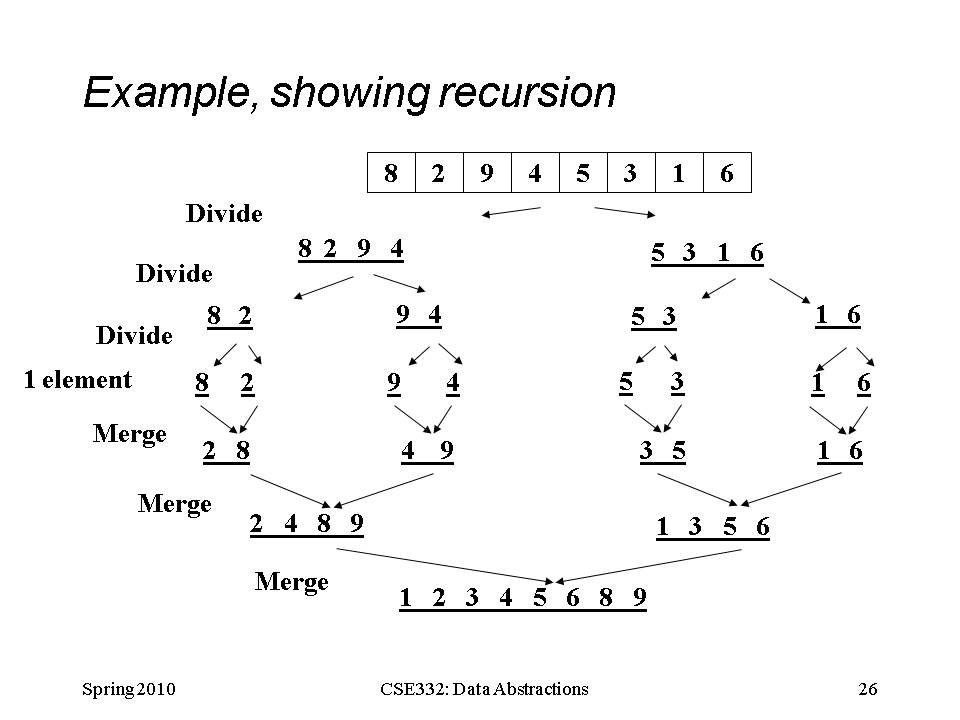 O(log(n)) levels
38
CSE373: Data Structures & Algorithms
Merge Sort Analysis
Stable?
Yes!  If we implement the merge function correctly, merge sort will be stable.
In-place?
No.  Unless you want to give yourself a headache.  Merge must construct a new array to contain the output, so merge sort is not in-place.

We’re constantly copying and creating new arrays at each level...

One Solution: (less of a headache than actually implementing in-place) create a single auxiliary array and swap between
it and the original on each level.
39
CSE373: Data Structures & Algorithms
Quick Sort
Divide: Split array around a ‘pivot’
5
2
8
4
7
3
1
6
5
4
7
8
2
pivot
3
6
1
numbers > pivot
numbers <= pivot
40
CSE373: Data Structures & Algorithms
Quick Sort
Divide: Pick a pivot, partition into groups
Unsorted
> P
<= P
P
Conquer: Return array when length ≤ 1
Combine: Combine sorted partitions and pivot
> P
P
<= P
Sorted
41
CSE373: Data Structures & Algorithms
Quick Sort Pseudocode
Core idea: Pick some item from the array and call it the pivot. Put all items smaller in the pivot into one group and all items larger in the other and recursively sort. If the array has size 0 or 1, just return it unchanged.
quicksort(input) {
	if (input.length < 2) {
		return input;
	} else {
		pivot = getPivot(input);
		smallerHalf = sort(getSmaller(pivot, input));
		largerHalf = sort(getBigger(pivot, input));
		return smallerHalf + pivot + largerHalf;
	}
}
42
CSE373: Data Structures & Algorithms
Think in Terms of Sets
S
select pivot value
81
31
57
43
13
75
92
0
26
65
S1
S2
partition S
0
31
75
43
65
13
81
92
26
57
Quicksort(S1) and
Quicksort(S2)
S1
S2
0
13
26
31
43
57
75
81
92
65
S
Presto!  S is sorted
0
13
26
31
43
57
65
75
81
92
[Weiss]
43
CSE373: Data Structures & Algorithms
Example, Showing Recursion
8
2
9
4
5
3
1
6
Divide
5
2  4   3   1
8   9   6
Divide
3
8
4
9
2   1
6
Divide
1 Element
1
2
Conquer
1   2
Conquer
6   8   9
1   2   3   4
Conquer
1   2   3   4   5   6   8   9
44
CSE373: Data Structures & Algorithms
Details
Have not yet explained:

How to pick the pivot element
Any choice is correct: data will end up sorted
But as analysis will show, want the two partitions to be about equal in size

How to implement partitioning
In linear time
In place
45
CSE373: Data Structures & Algorithms
Pivots
8
8
2
2
9
9
4
4
5
5
3
3
1
1
6
6
5
1
2  4   3   1
8  2  9  4  5  3  6
8   9   6
Best pivot?
Median
Halve each time



Worst pivot?
Greatest/least element
Problem of size n - 1
O(n2)
46
CSE373: Data Structures & Algorithms
Potential pivot rules
While sorting arr from lo (inclusive) to hi (exclusive)…

Pick arr[lo] or arr[hi-1]
Fast, but worst-case occurs with mostly sorted input

Pick random element in the range
Does as well as any technique, but (pseudo)random number generation can be slow
Still probably the most elegant approach

Median of 3, e.g., arr[lo], arr[hi-1], arr[(hi+lo)/2]
Common heuristic that tends to work well
47
CSE373: Data Structures & Algorithms
Partitioning
Conceptually simple, but hardest part to code up correctly
After picking pivot, need to partition in linear time in place

One approach (there are slightly fancier ones):
Swap pivot with arr[lo]
Use two fingers i and j, starting at lo+1 and hi-1
while (i < j)
   if (arr[j] > pivot) j--
   else if (arr[i] < pivot) i++
   else swap arr[i] with arr[j]
Swap pivot with arr[i] *

*skip step 4 if pivot ends up being least element
48
CSE373: Data Structures & Algorithms
Example
Step one: pick pivot as median of 3
lo = 0, hi = 10
0
1
2
3
4
5
6
7
8
9
8
1
4
9
0
3
5
2
7
6
Step two: move pivot to the lo position
0
1
2
3
4
5
6
7
8
9
6
1
4
9
0
3
5
2
7
8
49
CSE373: Data Structures & Algorithms
Example
Often have more than 
one swap during partition – 
this is a short example
Now partition in place


Move fingers


Swap

Move fingers


Move pivot
6
1
4
9
0
3
5
2
7
8
6
1
4
9
0
3
5
2
7
8
6
1
4
2
0
3
5
9
7
8
6
1
4
2
0
3
5
9
7
8
5
1
4
2
0
3
6
9
7
8
50
CSE373: Data Structures & Algorithms
Analysis
Best-case: Pivot is always the median
		T(0)=T(1)=1
		T(n)=2T(n/2) + n           -- linear-time partition
		Same recurrence as mergesort: O(n log n)

Worst-case: Pivot is always smallest or largest element
		T(0)=T(1)=1
              T(n) = 1T(n-1)  + n   
		Basically same recurrence as selection sort: O(n2)

Average-case (e.g., with random pivot)
O(n log n), not responsible for proof (in text)
51
CSE373: Data Structures & Algorithms
Cutoffs
For small n, all that recursion tends to cost more than doing a quadratic sort
Remember asymptotic complexity is for large n

Common engineering technique: switch algorithm below a cutoff
Reasonable rule of thumb: use insertion sort for n < 10

Notes:
Could also use a cutoff for merge sort
Cutoffs are also the norm with parallel algorithms 
Switch to sequential algorithm
None of this affects asymptotic complexity
52
CSE373: Data Structures & Algorithms
Cutoff Pseudocode
void quicksort(int[] arr, int lo, int hi) {
  if(hi – lo < CUTOFF)
     insertionSort(arr,lo,hi);
  else
     …
}
Notice how this cuts out the vast majority of the recursive calls 
   Think of the recursive calls to quicksort as a tree
   Trims out the bottom layers of the tree
53
CSE373: Data Structures & Algorithms
Today’s Takeaways
Understand how basic sorting works:
insertion sort
selection sort
bubble sort
Understand how nlog(n) sorting works:
heap sort
merge sort
quick sort
Cool links:
http://www.sorting-algorithms.com/
https://www.youtube.com/watch?v=t8g-iYGHpEA
54
CSE373: Data Structures & Algorithms